Figure 2. Schematic of RecipeDB user interface highlighting features for searching and navigation of data (1). Recipe ...
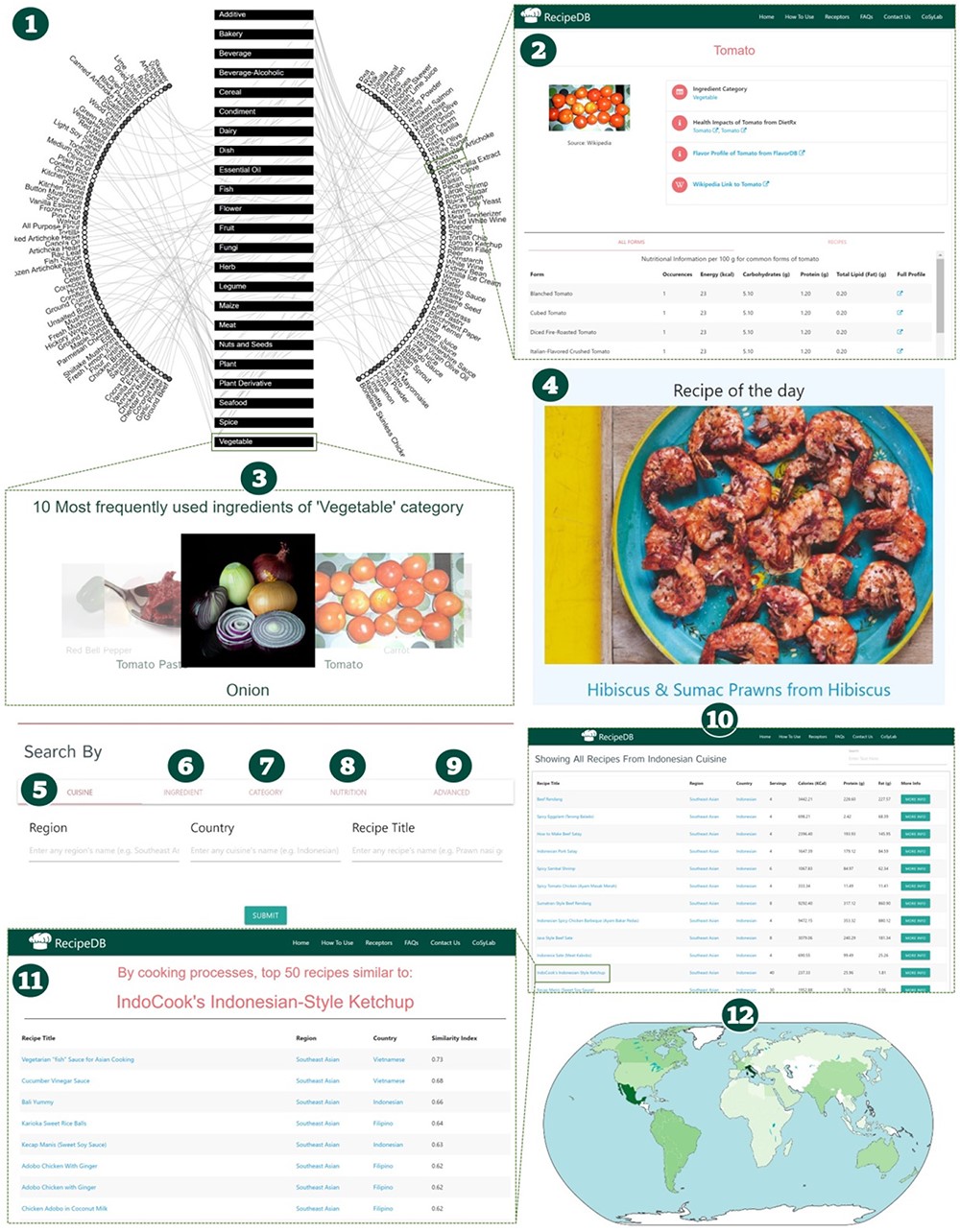 Database (Oxford), Volume 2020, , 2020, baaa077, https://doi.org/10.1093/database/baaa077
The content of this slide may be subject to copyright: please see the slide notes for details.
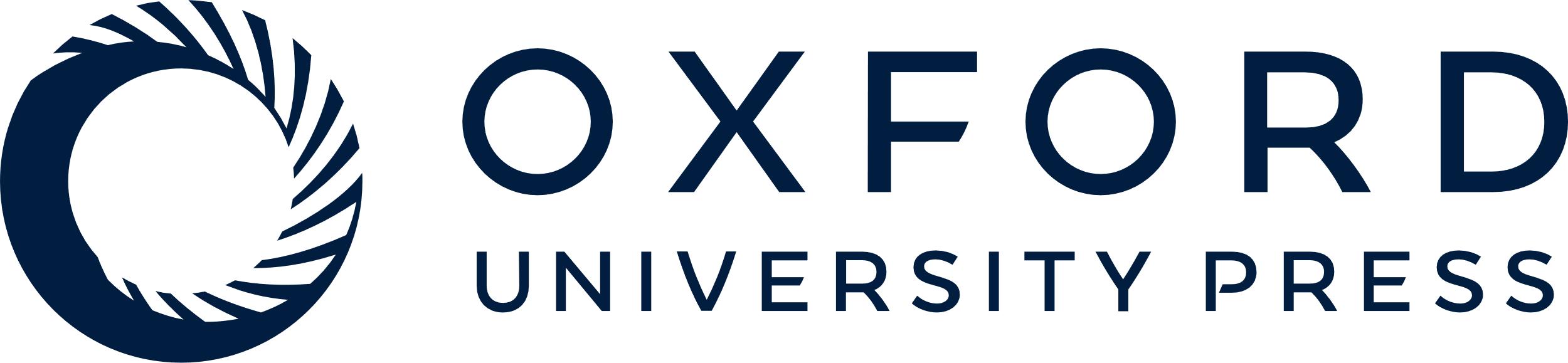 [Speaker Notes: Figure 2. Schematic of RecipeDB user interface highlighting features for searching and navigation of data (1). Recipe Network (2), Ingredient Profile (3), Category Profile (4), Ingredient of the day, (5)–(9) Search by Cuisine, Ingredient, Category, Nutrition and Advanced Search, (10) Results page for recipes search, (11) Similar recipes page and (12) RecipeDB Statistics (Recipes, Categories, Ingredients, Nutrition, Processes and Utensils).


Unless provided in the caption above, the following copyright applies to the content of this slide: © The Author(s) 2020. Published by Oxford University Press.This is an Open Access article distributed under the terms of the Creative Commons Attribution License (http://creativecommons.org/licenses/by/4.0/), which permits unrestricted reuse, distribution, and reproduction in any medium, provided the original work is properly cited.]